Animació Intervinents a la maternal
Dijous 10 de noovembre 2016
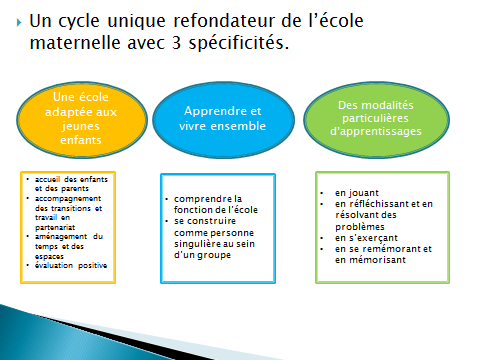 La comunicació verbal és un factor important del desenvolupament dels conceptes infantils.Petita secció: coneixements gràcies a l’acció directe sobre els objectes. És l’adult que estableix la comunicació.Mitjana secció: verbalització de l’acció imediata. L’adult estimula i inicia aqueixa evolució al sí d’intercanvis col·lectius. Principis de justificacions, d’organitzacions d’accions dins l’espai i el temps.Gran secció:  posada a distància de cara a les activitats. Lligams entre accions i resultats. Consolidar els lligams entre el pensament i el llenguatge. Educació « langagière » per afavorir el desenvolupament cognitiu (categoritzar, organitzar, anticipar… )-memòria executiva
Treballar el llenguatge en situacióTreballar el llenguatge d’evocacióTreballar la representació del llenguatge tenir present la contextualització o la descontextualització de l’activitat en funció del llenguatge treballat i de l’aprenentatge del català
Cummins, J. (2000), Lenguaje, poder y pedagogía. Madrid: Morata
Poc exigent
Exigent 
cognitivament
Fer     dir el fer     pensar el fer
Llibreta de seguiment del caminament de l’alumne cap als seus aprenentatges
Tasca final: 
-crear un espectacle amb  titelles sobre la llegenda de Sant Jordi pels alumnes de CP que vindran a trobar-nos a classe
-Presentar el conte de la castanyera per la festa de la castanyada als corresponsals
-produïr un tríptic o un cartell a destinació dels pares i realizar personatges que se semblin els infants (avatars) amb objectes de recuperació (deixalles).
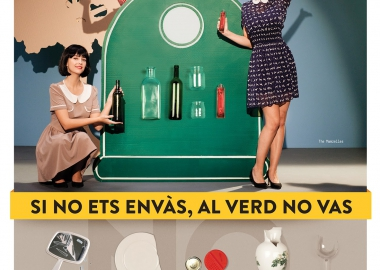 .

Quins actes de parla?

Quins continguts gramaticals?

Quin lèxic?

Quines competències socio-culturals?

Quins lligams amb el projecte de la classe i de l’ensenyant?